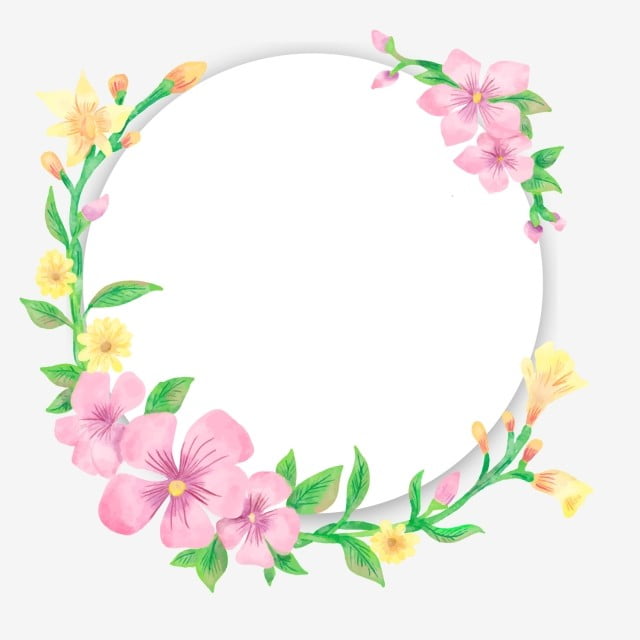 CHÀO MỪNG QUÝ THẦY CÔ VỀ DỰ GIỜ
Lớp 81
Môn: KHTN
Trường THCS Phan Bội Châu
Giáo viên: Nguyễn Thị Kim Yên
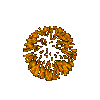 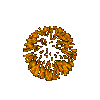 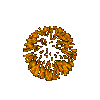 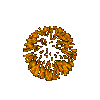 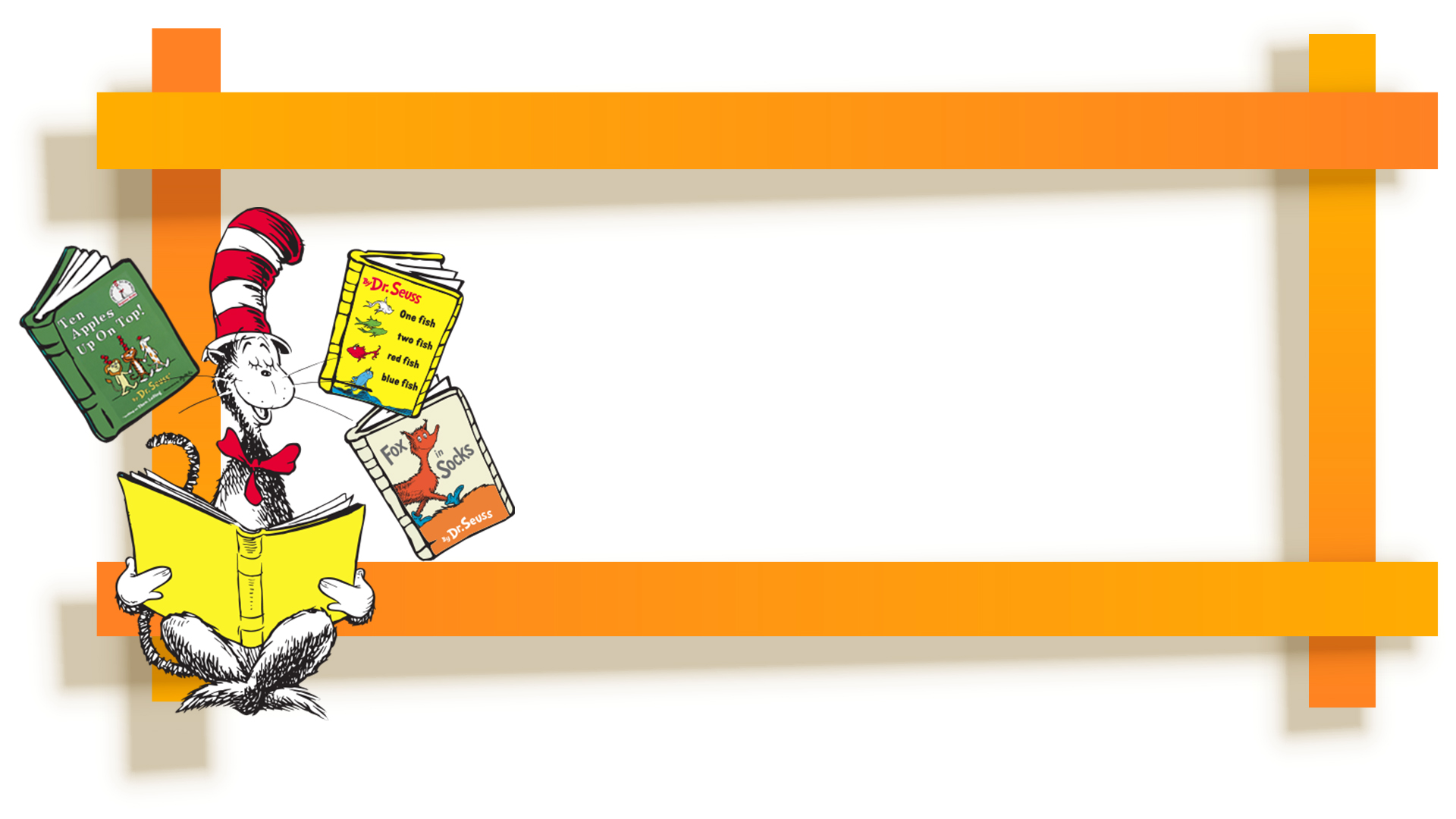 KHỞI ĐỘNG
TRÒ CHƠI: GHÉP HÌNH
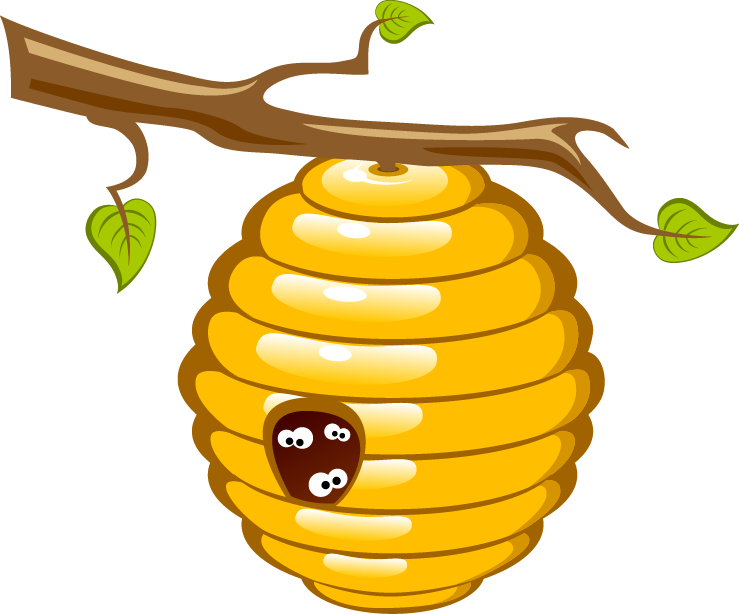 PLAY
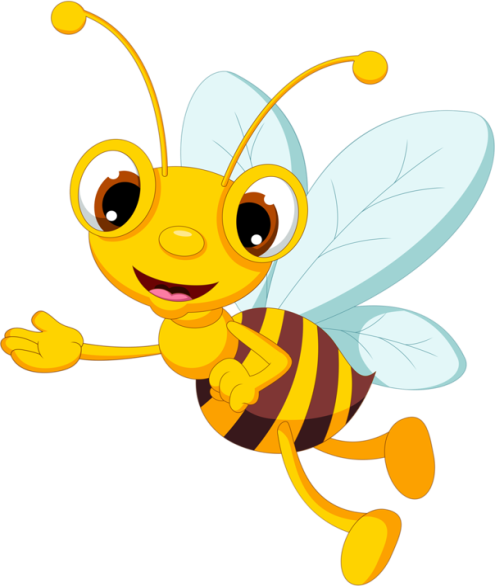 Các loại quả trong hình có đặc điểm gì giống nhau? Vì sao chúng lại có đặc điểm giống nhau đó?
LUẬT CHƠI
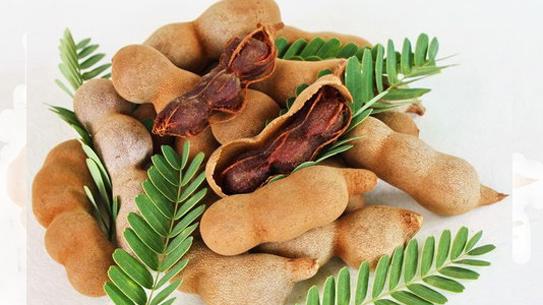 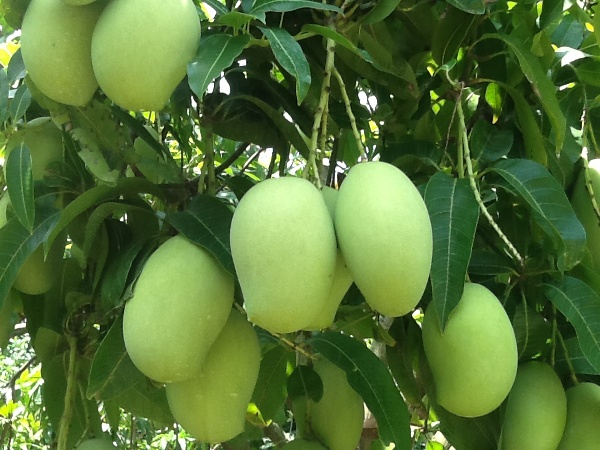 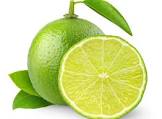 a. Qủa chanh
c. Qủa xoài
b. Qủa me
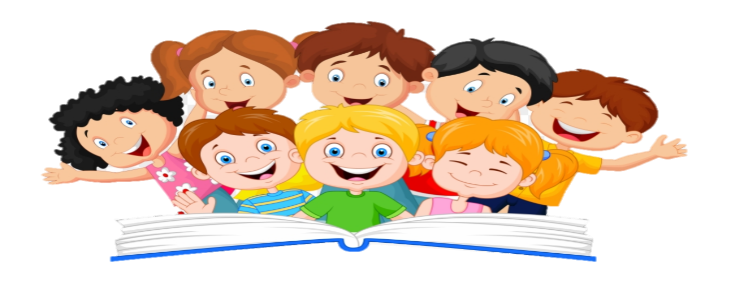 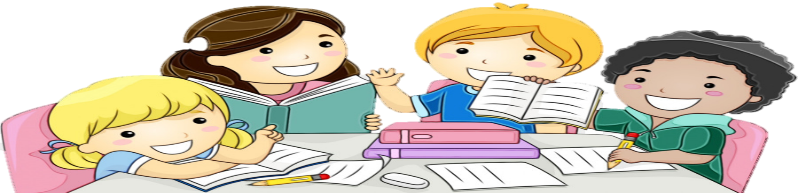 NỘI DUNG BÀI HỌC
01
Khái niệm Acid(T1)
02
03
Tính chất hóa học của Acid(T2)
Ứng dụng của một số Acid(T3)
Bảng 8.1: Tên một số acid thông dụng, công thức hóa học và dạng tồn tại của acid trong dung dịch.
Nhiệm vụ 1(Thảo luận nhóm):
Quan sát Bảng 8.1 và thực hiện các yêu cầu:
1. Công thức hóa học của các acid có đặc điểm gì giống nhau?
2. Dạng tồn tại của acid trong dung dịch có đặc điểm gì chung?
ĐÁP ÁN.
1. Công thức hóa học của các acid đều có nguyên tử hydrogen(H)
2. Acid tồn tại trong dung dịch dưới dạng cation H+ và anion gốc acid (ion âm).
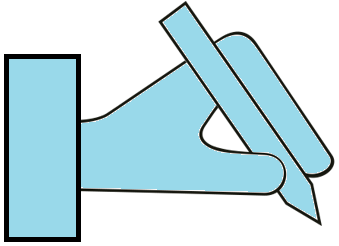 Ví dụ:
H+
Cl-
SO42-
2H+
H2SO4
HCl
Nhiệm vụ 2(Thảo luận nhóm 2 phút)
1. Hãy cho biết gốc acid trong các acid sau:
H3PO4, H2SO3, H2CO3, HNO2
ĐÁP ÁN
Acid    			Gốc acid
 
	H3PO4                                PO43-
 
	H2SO3   			    SO32-
 
	H2CO3  			    CO32-
 
	HNO2   			    NO2-
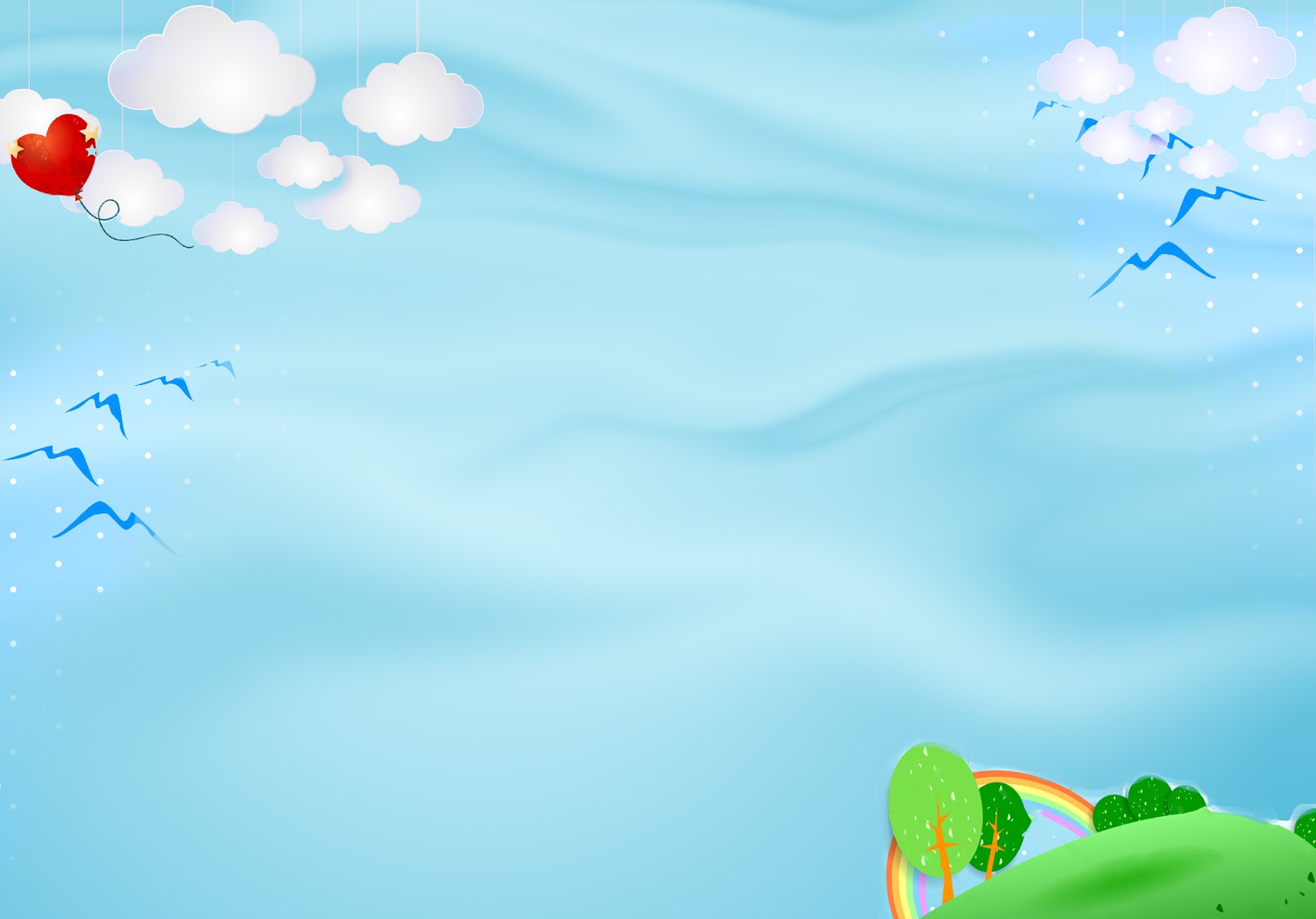 LUYỆN TẬP
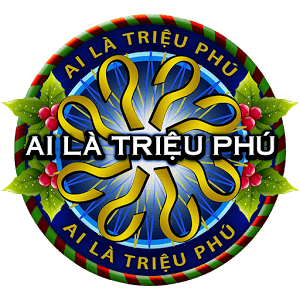 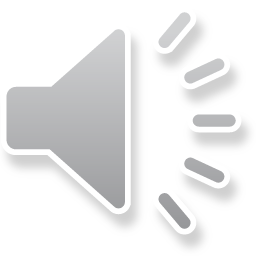 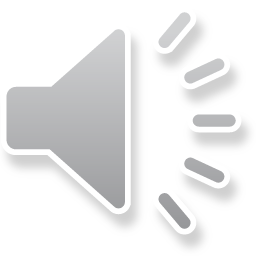 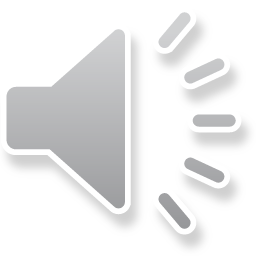 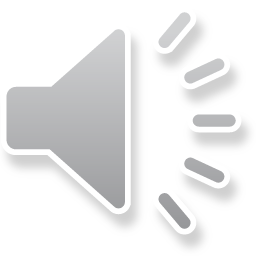 Câu 1: Phân tử acid gồm có
B. Một hay nhiều nguyên tử kim loại liên kết với một hay nhiều gốc acid
A. Một hay nhiều nguyên tử phi kim liên kết với gốc acid
C. Một hay nhiều nguyên tử kim loại liên kết với gốc hydroxide (- OH).
D. Một hay nhiều nguyên tử hydrogen liên kết với gốc acid.
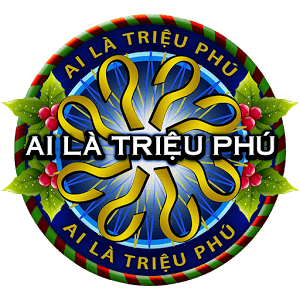 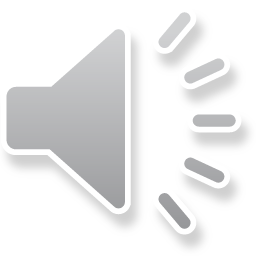 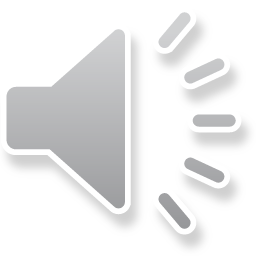 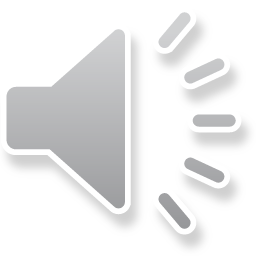 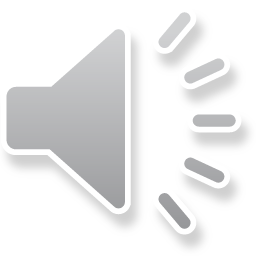 Câu 2: Dãy chất nào chỉ gồm acid
B. HCl, H2SO4, HNO3
A. CaO, H2CO3, NaOH
C. H3PO4, SO2, MgCl2­
D. H2SO4, HNO3, Na2O
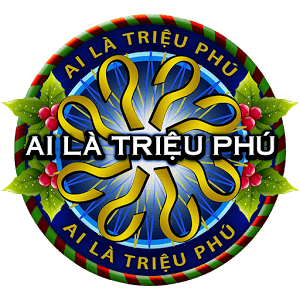 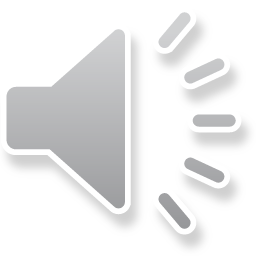 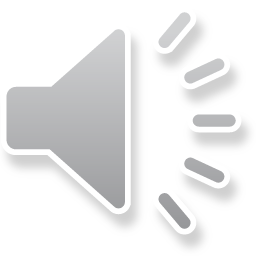 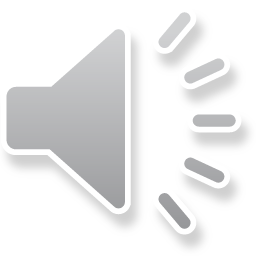 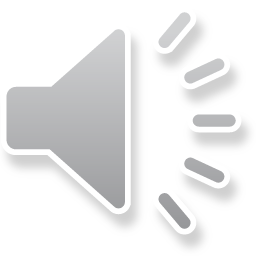 Câu 3: Công thức hóa học của acid gồm
A. Một nguyên tử H và một nhóm OH
B. Một nguyên tử H và gốc acid.
C. Một hay nhiều nguyên tử H và gốc acid.
D. Một hay nhiều nguyên tử H và nhóm OH
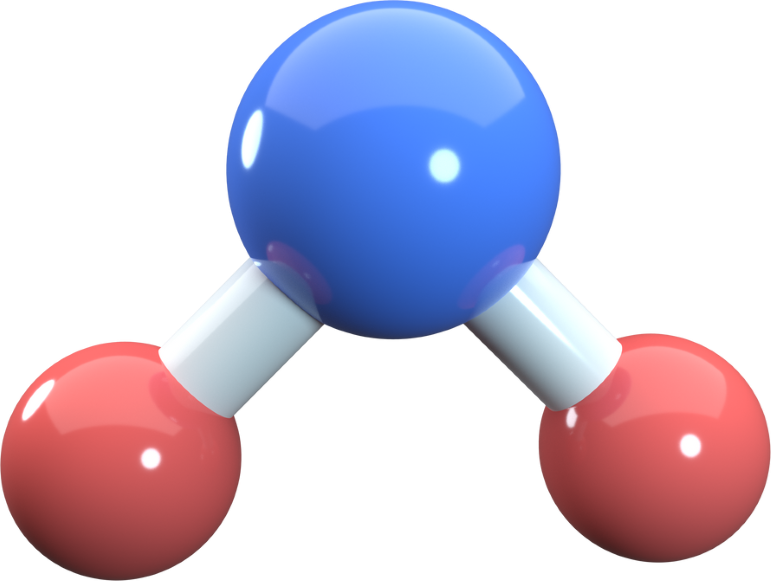 HƯỚNG DẪN VỀ NHÀ
01
Tìm hiểu trước 
nội dung kiến thức phần II
02
03
Hoàn thành bài tập trong SBT
Ghi nhớ kiến thức đã học trong bài
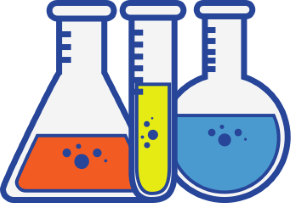 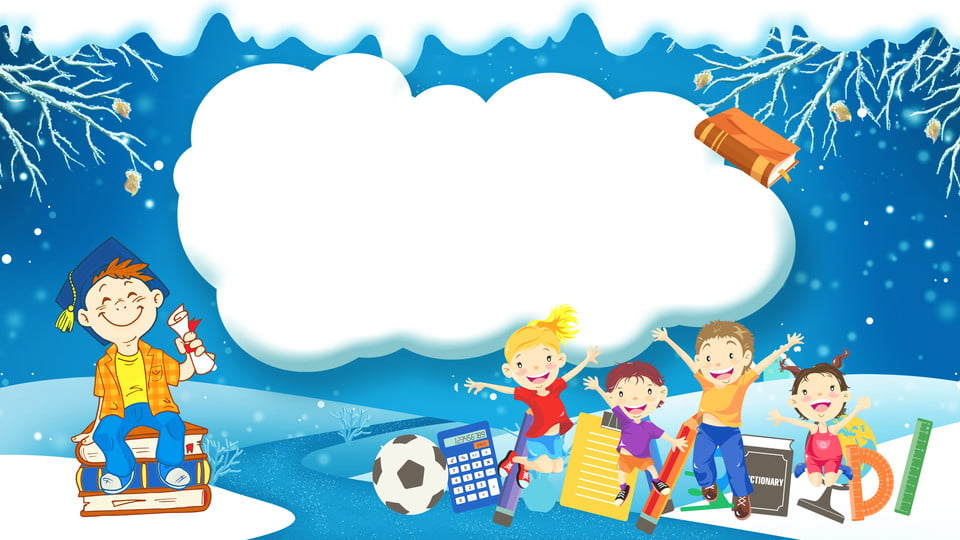 Tiết học đến đây là kết thúc
Cảm ơn quý thầy cô và các em đã tham dự